Праздник-конкурс: «А, ну-ка, бабушки»
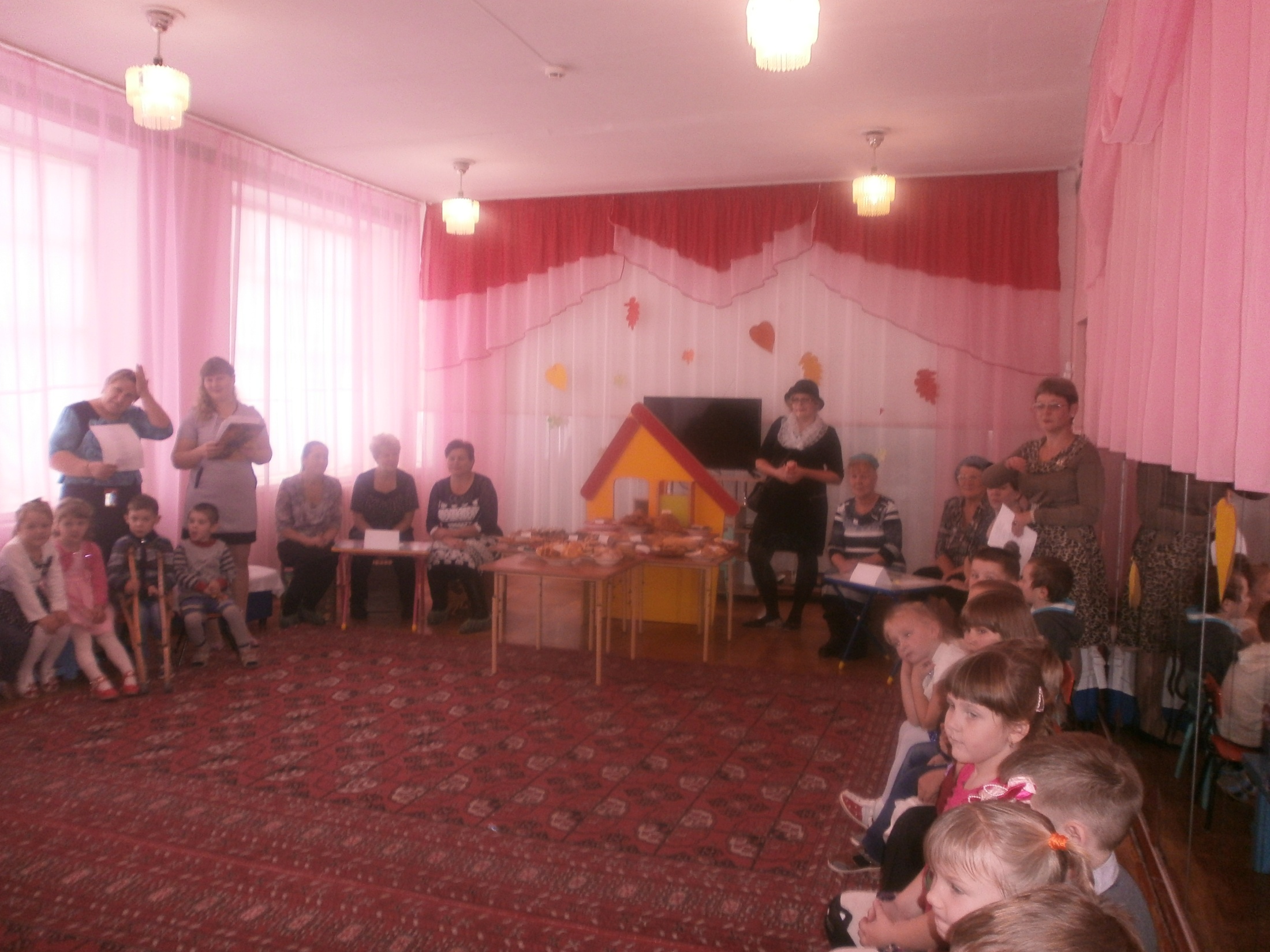 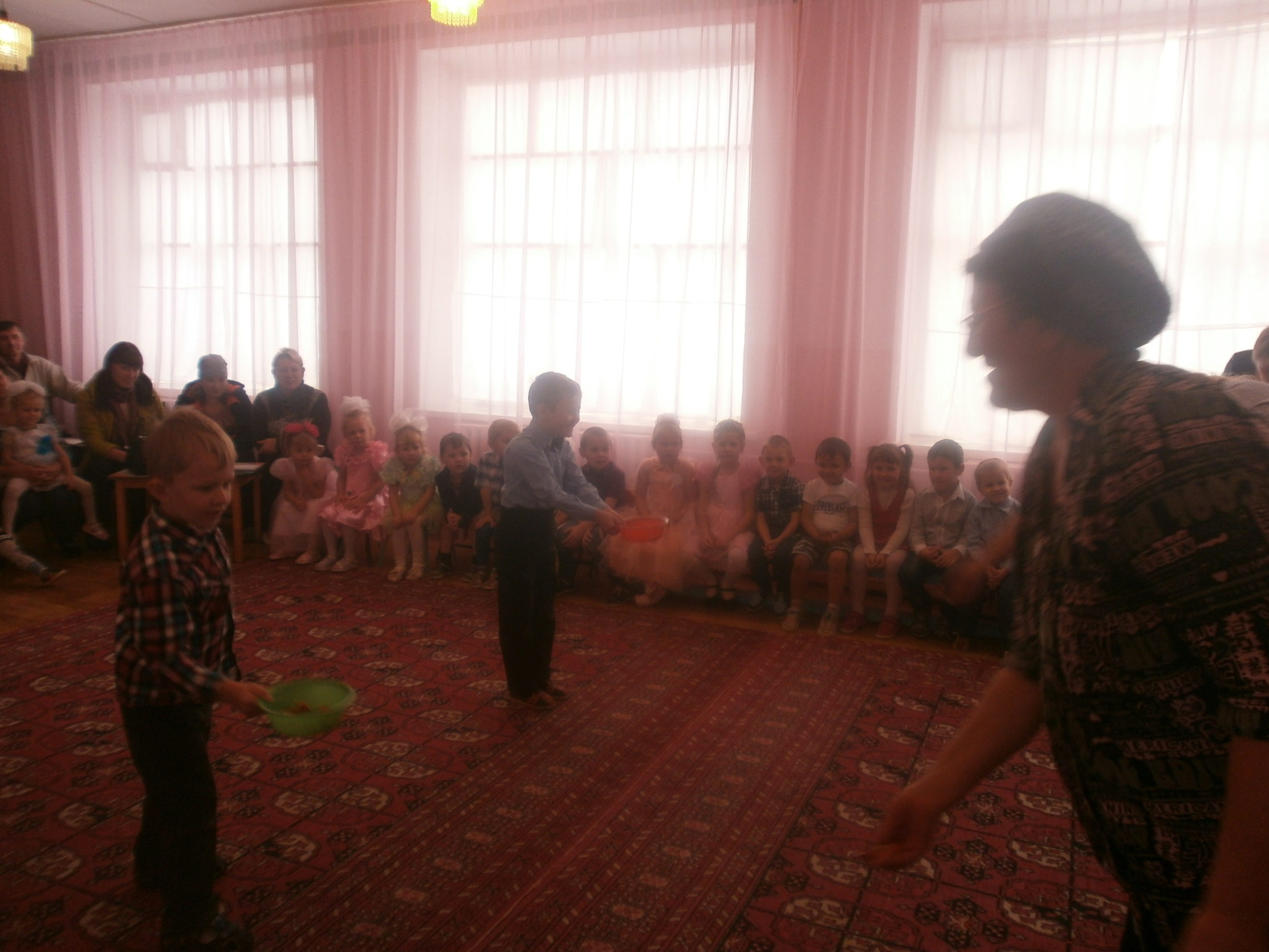 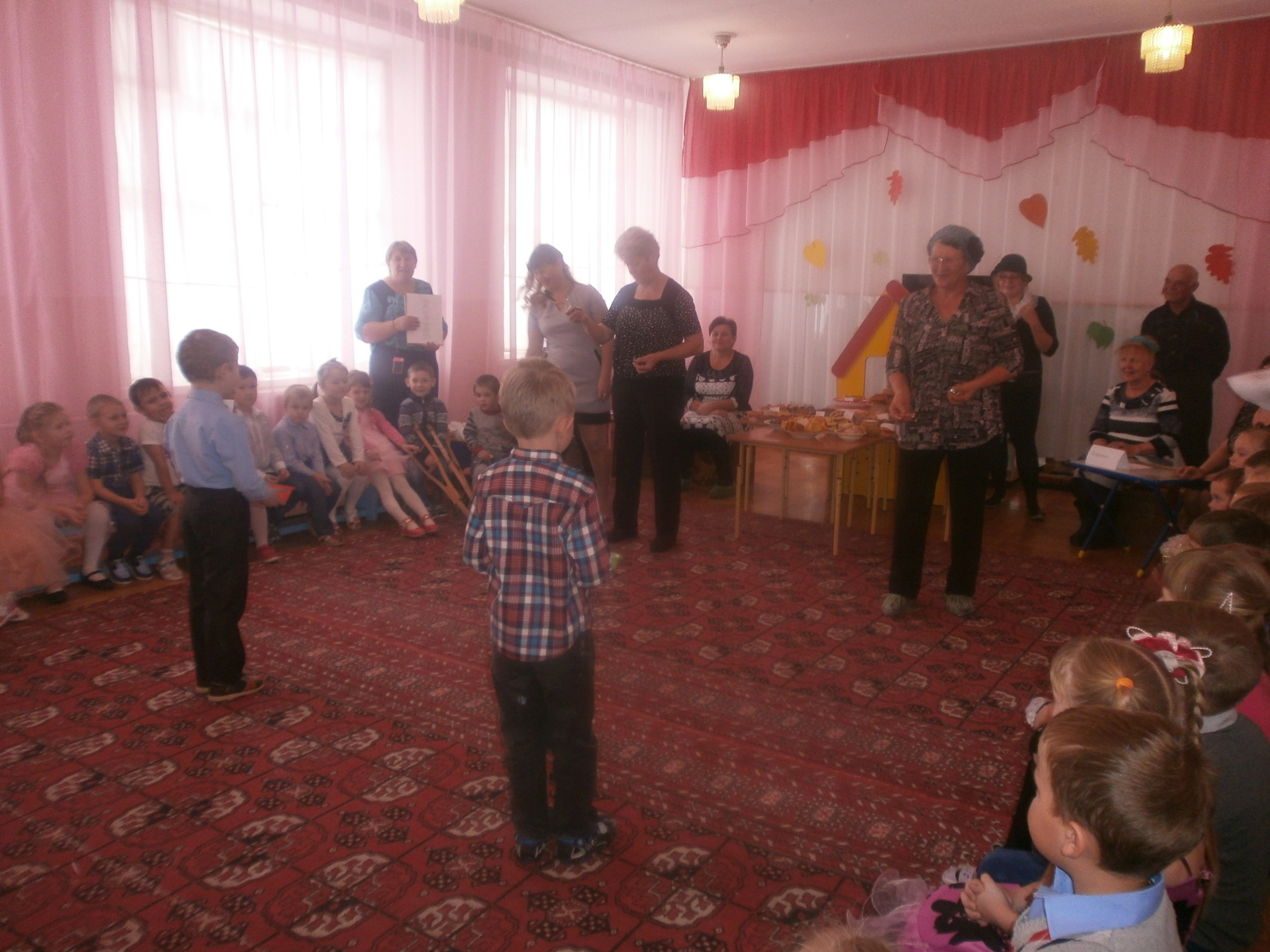 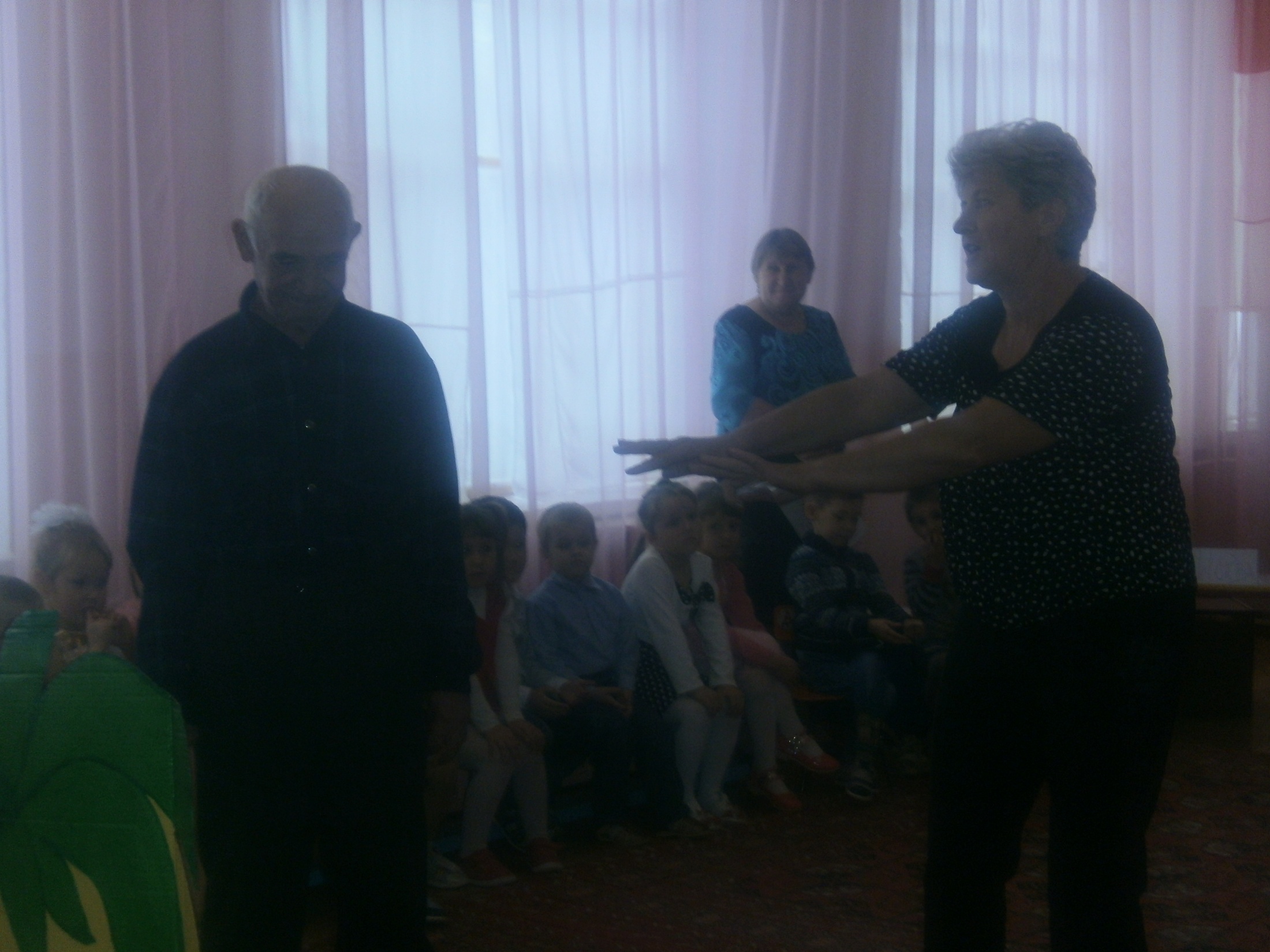 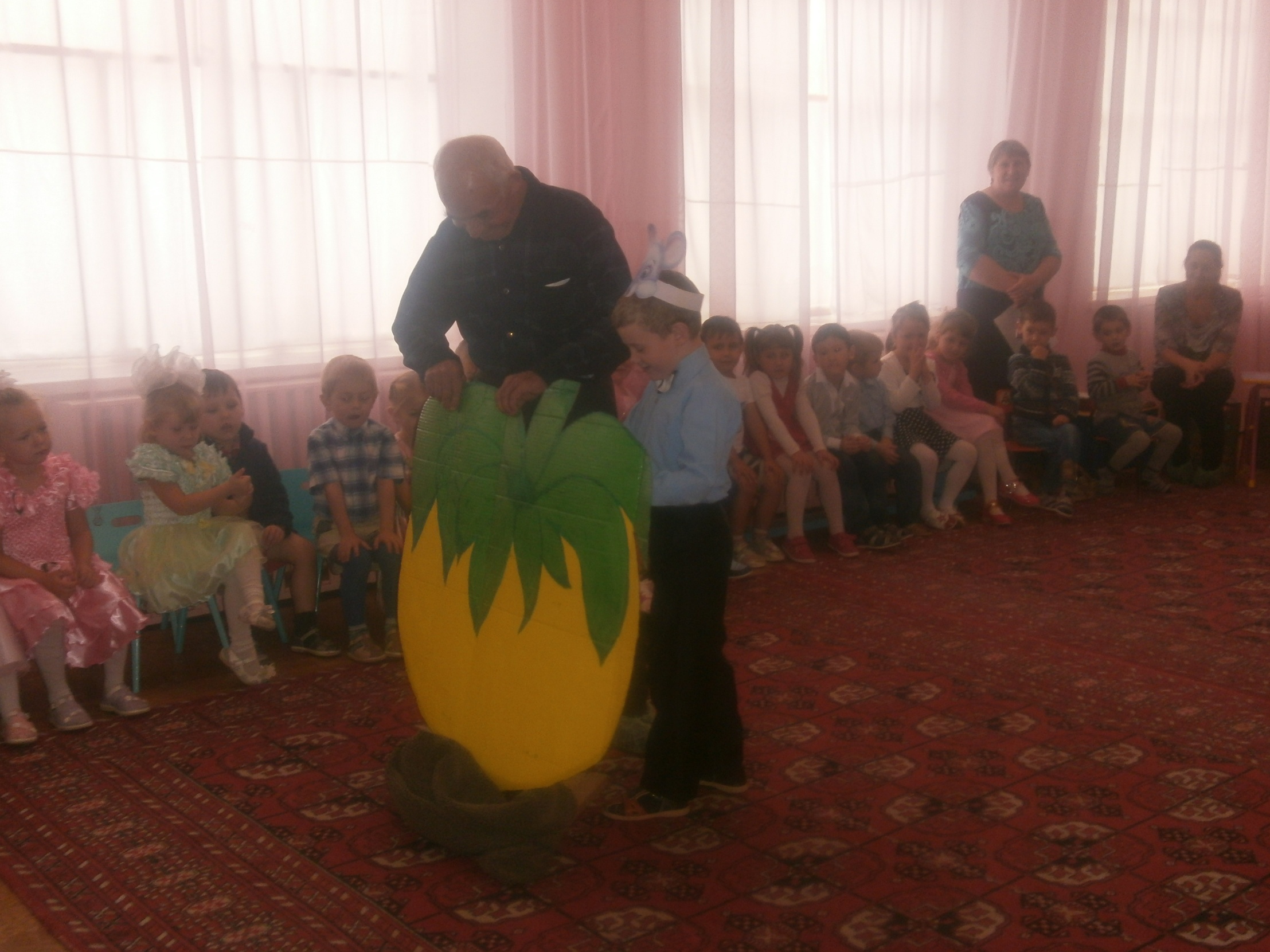 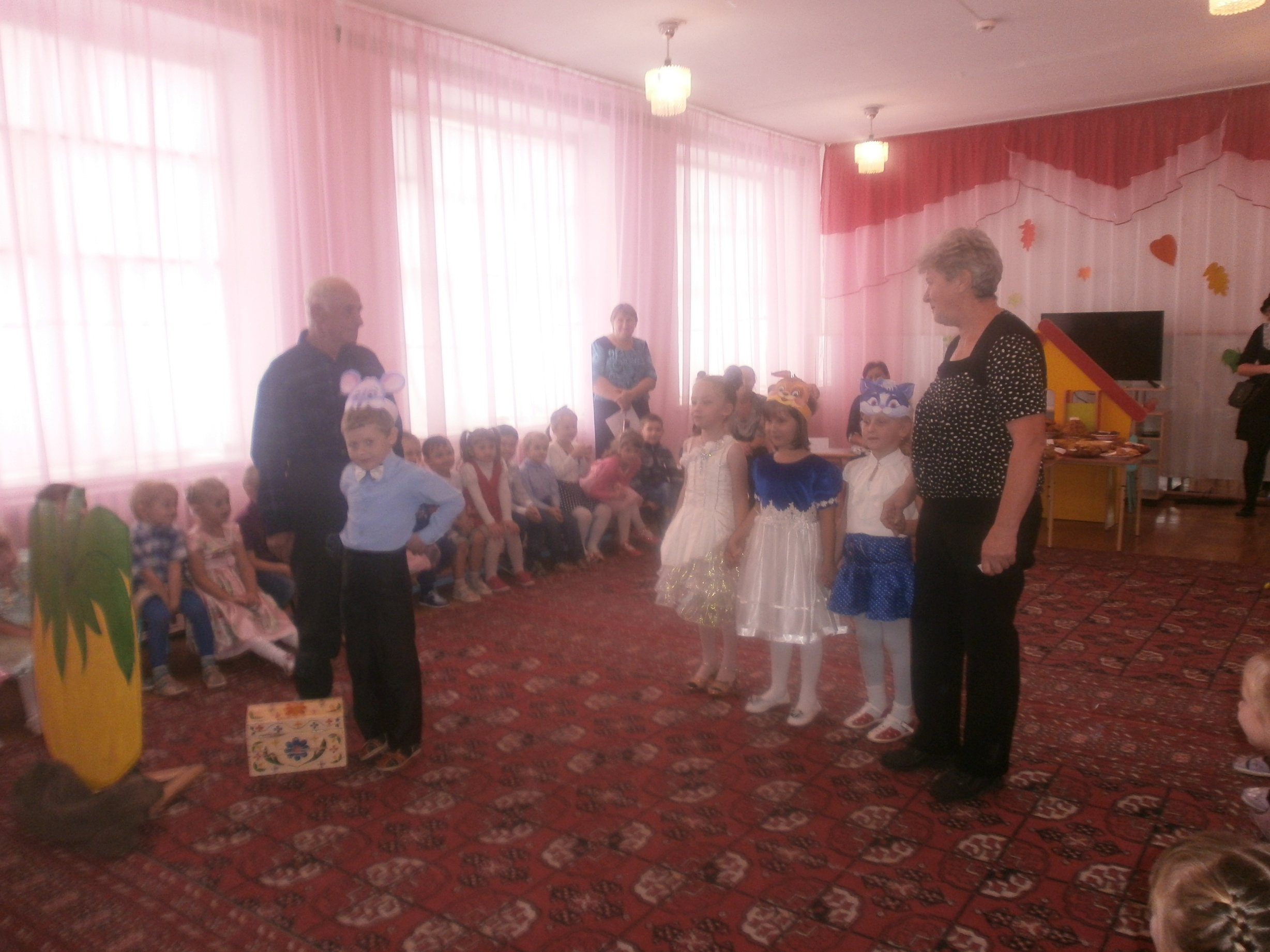 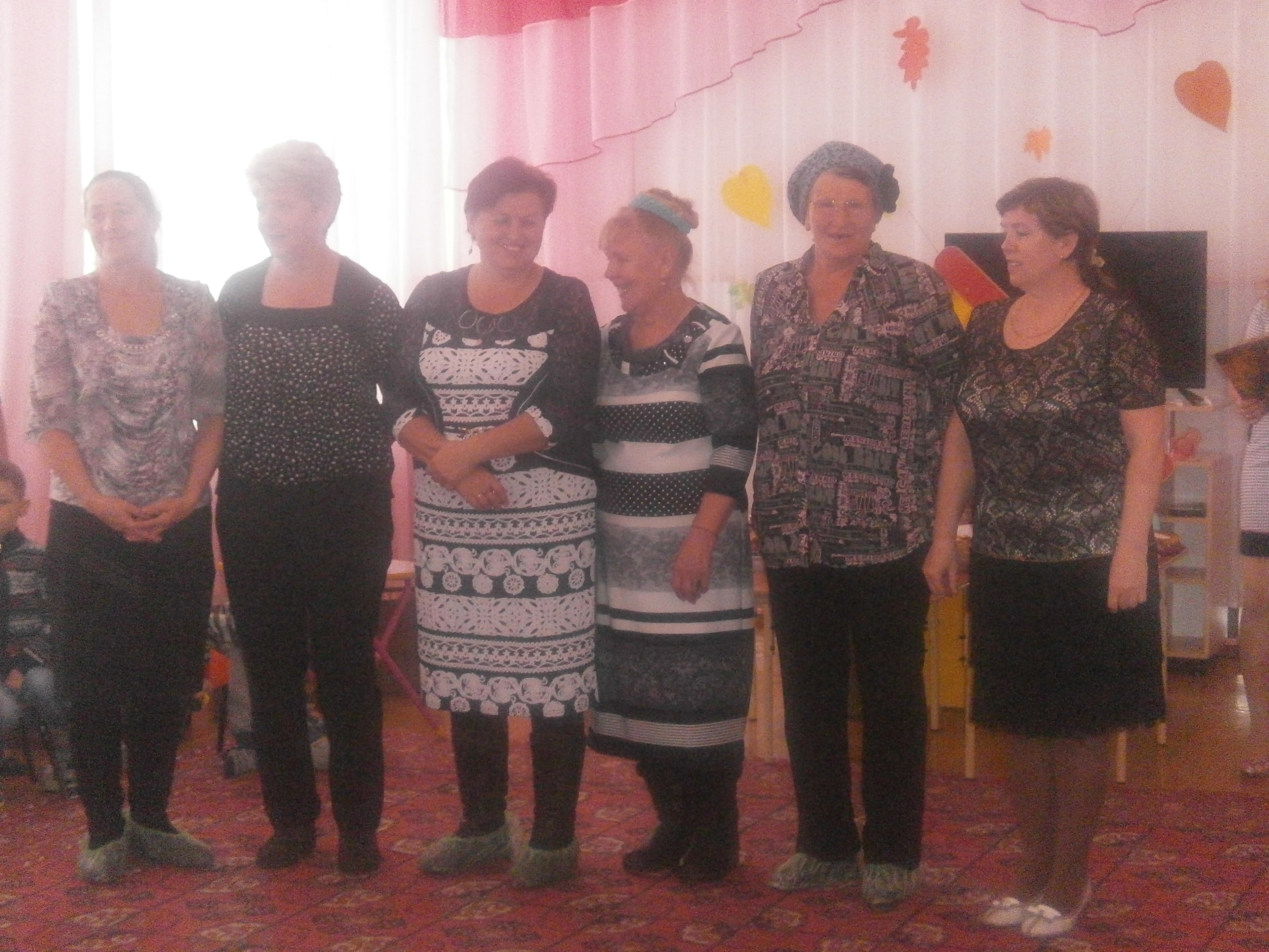